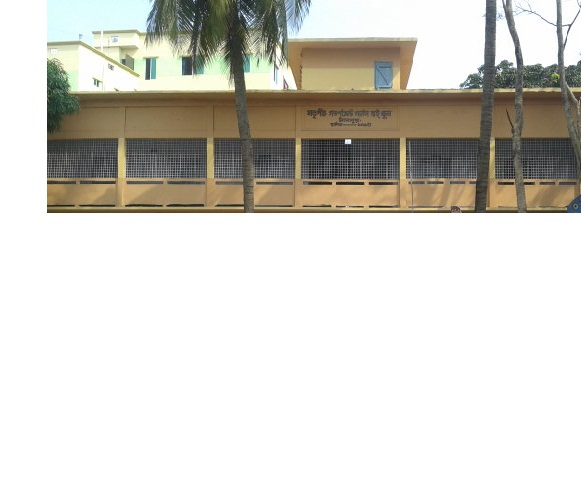 স্বাগতম
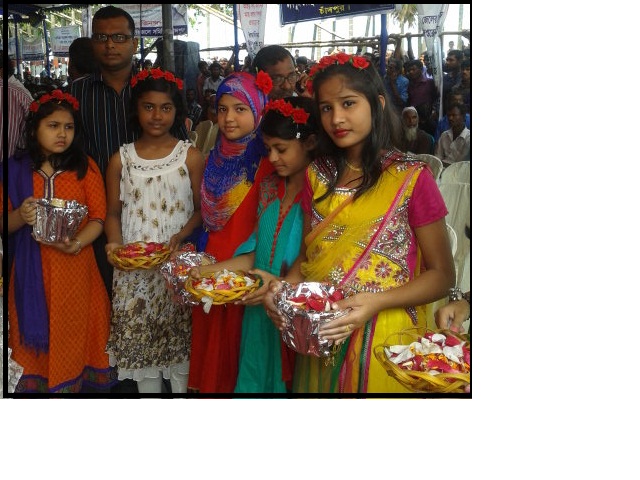 পরিচিতি
পাঠ পরিচিতি
শিক্ষক পরিচিতি
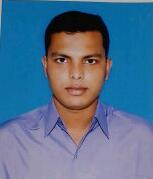 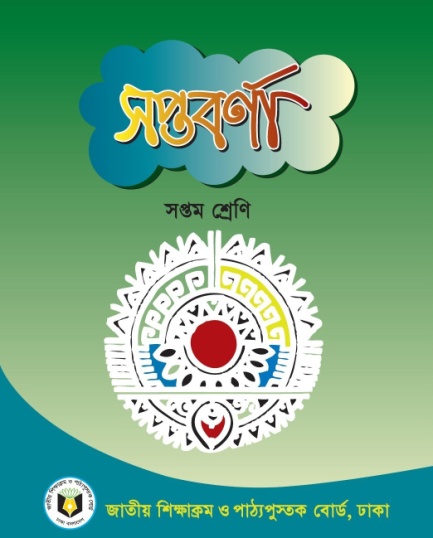 মোঃ মিজানুর রহমান 
সহকারী শিক্ষক (বাংলা ) 
পিরোজপুর সরকারি উচ্চ বিদ্যালয়। 
মুঠোফোন- 0171০৪১১৯৬৭ 
mizan.interspeed@gmail.com
বিষয়: বাংলা 
শ্রেণি: ৭ম
2
এসো আমরা ছবিগুলি দেখি
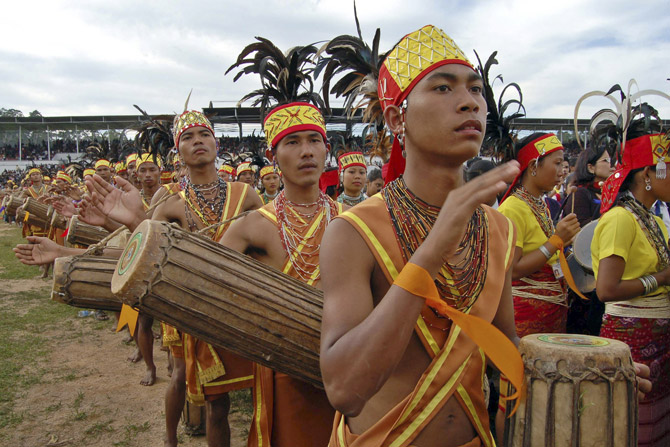 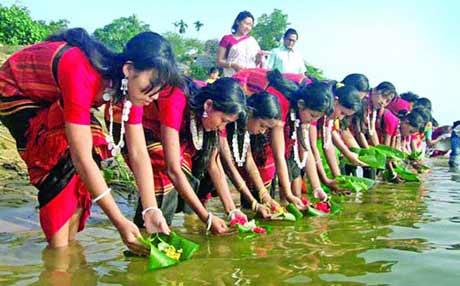 গারো
চাকমা
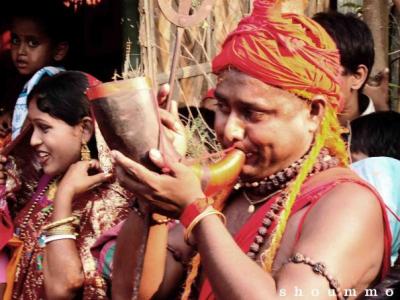 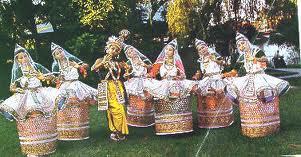 মণিপুরি
সাঁওতাল
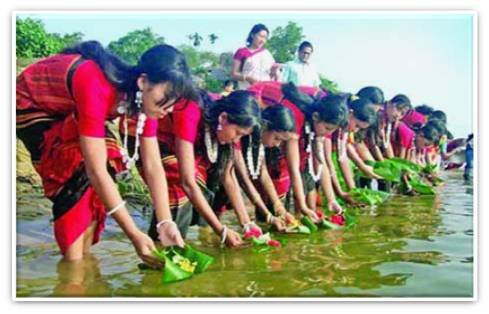 বাংলাদেশের ক্ষুদ্র জাতিসত্ত্বা
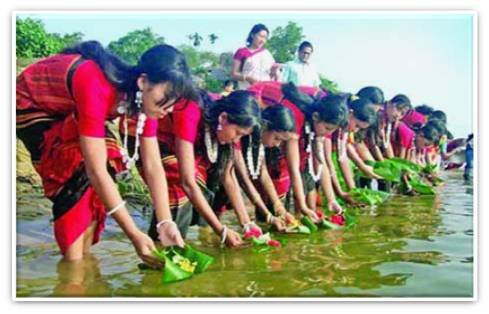 এ পাঠ শেষে শিক্ষার্থীরা .....
বিভিন্ন জাতি গোষ্ঠী সম্পর্কে বলতে পারবে
বিভিন্ন জাতি গোষ্ঠীর সংস্কৃতির ব্যাখ্যা দিতে পারবে
অঞ্চল ভেদে বিভিন্ন জাতি গোষ্ঠীর বসবাসের বর্ণনা দিতে পারবে
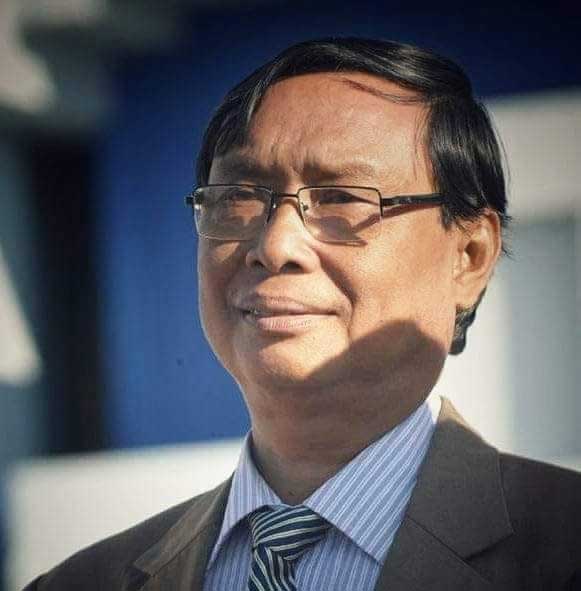 এ কে শেরাম
জন্ম  ১৯৫২
উল্লেখযোগ্য কর্ম
বসন্ত কুন্নি পালগী লৈরাং
মনিপুরি কবিতা
চৈতন্য অধিবাস
বাংলাদেশের ক্ষুদ্র জাতিসত্তার বসবাস
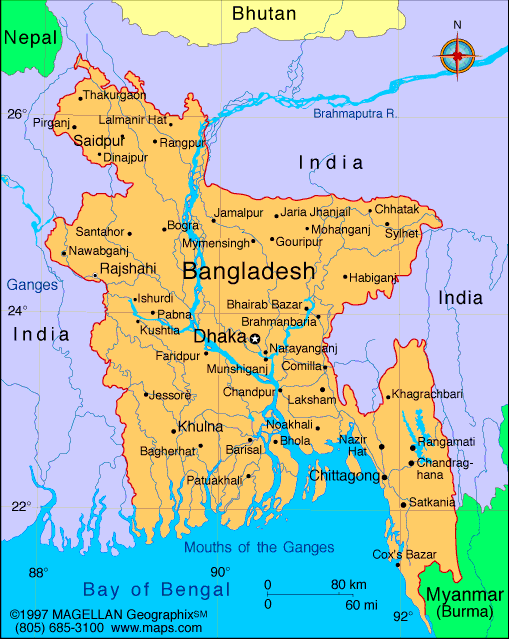 চাকমা
মারমা
গারো
সাঁওতাল
রাখাইন
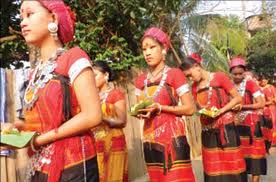 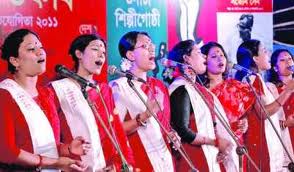 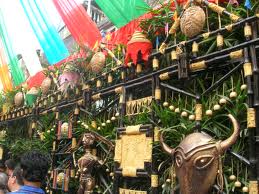 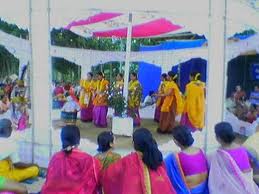 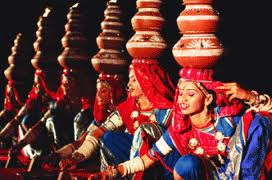 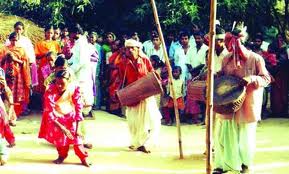 একক কাজ
বাংলাদেশের বিভিন্ন জাতি গোষ্ঠীর নাম উল্লেখ কর
দলগত কাজ
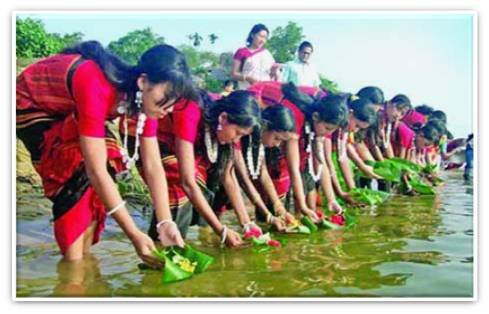 অঞ্চল ভেদে বিভিন্ন জাতি গোষ্ঠীর নাম উল্লেখ করে তাদের সংস্কৃতির পরিচয় দাও
বাড়ির কাজ
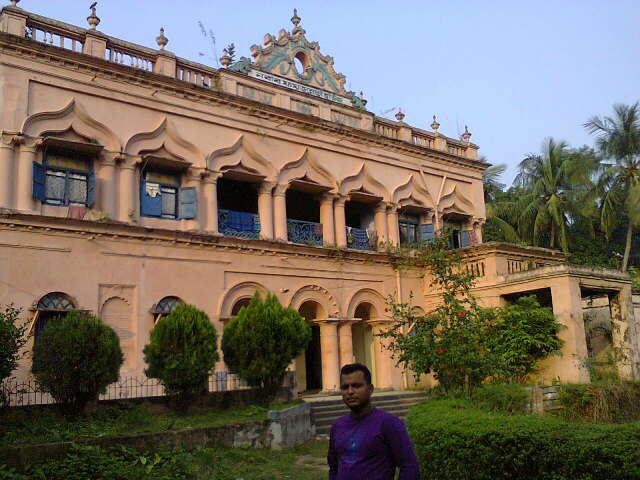 ১।আমাদের জাতীয় জীবনে বিভিন্ন জাতি গোষ্ঠীদের অবদান উল্লেখ কর
ধন্যবাদ
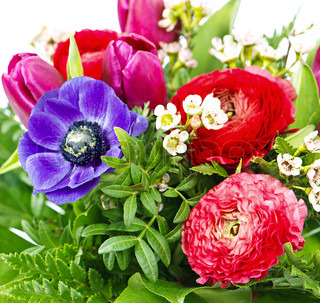